Проект по окружающему миру в средней группе«Лук – лучший друг»
Подготовила и провела 
Илеева Елена Альбертовна
Воспитатель
Тип проекта: познавательно-исследовательский 
Продолжительность проекта: краткосрочный ( 03.03.2020 – 19.03.2020)
Участники проекта: дети средней группы, воспитатель. 
Постановка проблемы. В ходе беседы с детьми выяснилось, что все знают: лук полезен, его надо есть, чтобы не болеть . А что в нем полезного и как его надо выращивать практически ни кто не знал
Как можно вырастить зеленый лук на подоконнике? Чем может быть полезен лук? Что можно делать с луком? Исследование полезных свойств лука.
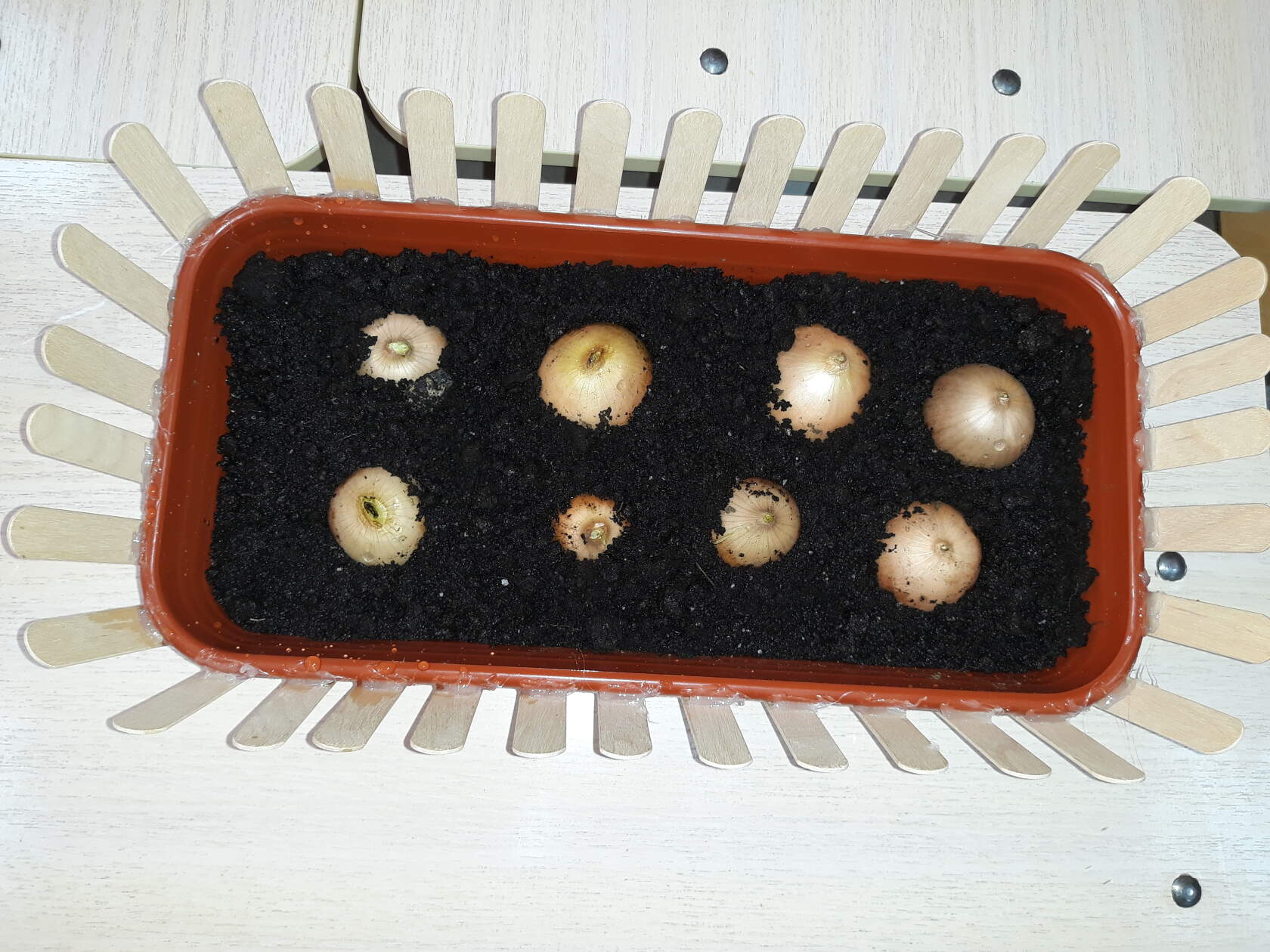 Цель: Вызвать у детей познавательный интерес к выращиванию репчатого лука на перо в комнатных условиях. Узнать о его пользе, формирование основ исследовательской и трудовой деятельности у младших дошкольников в процессе посадки лука и наблюдения за его ростом.
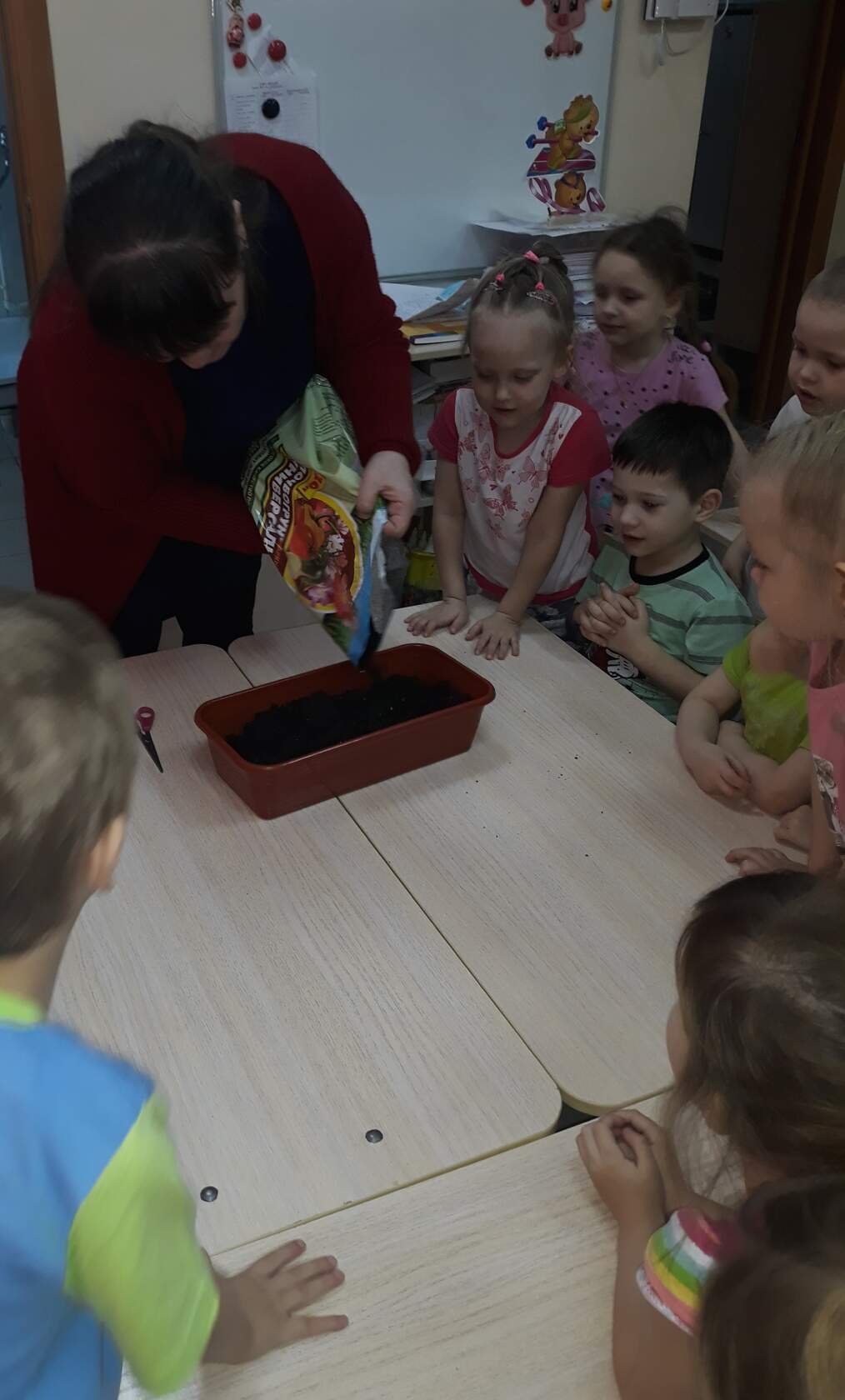 Ожидаемый результат. Дети научатся сажать и ухаживать за луком и познакомятся с условиями его содержания; у детей сформируются знания и представления о росте зеленого лука в комнатных условиях  в контейнере с почвой; дети узнают о пользе зелѐного витамина.
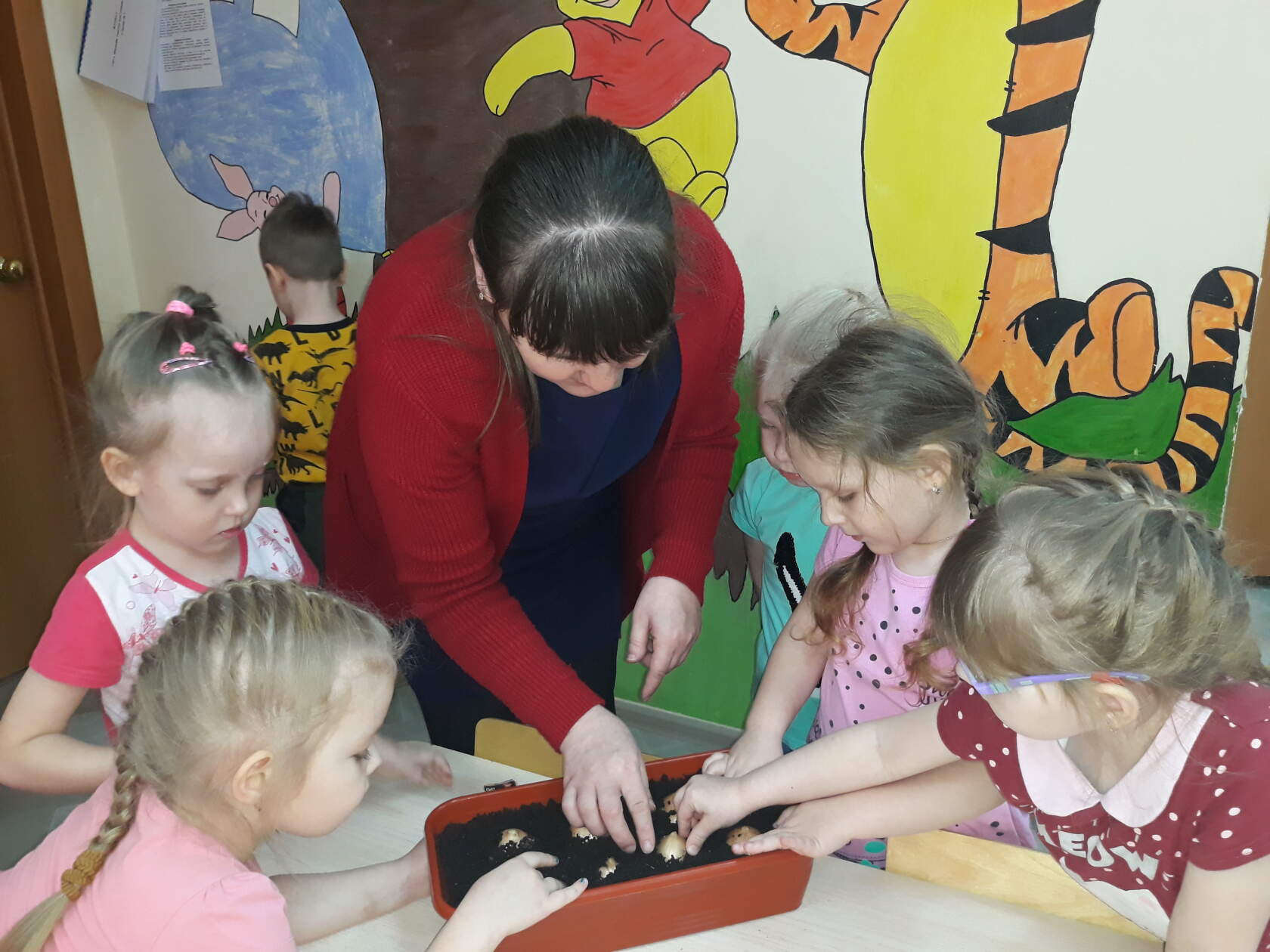 Этапы реализации проекта: 
Подготовительный. 
Выявление знаний детей о луке, художественной литературы, изготовление дидактических игр, атрибутов к подвижным играм, составление плана работы. Привлечение родителей к организации и реализации проекта (подготовка земли, луковиц для посадки). 
Основной этап. 
1.НОД «Посадка лука репчатого на перо в средней группе». Посадка лука  в землю, наблюдение за ростом лука в группе. 
2. Уход за луком (полив, рыхление). 
3. Беседа «Чем полезен лук?». 
4. Чтение сказки-притчи «Луковая семья». 
5. Театрализация «Как луковка нашла себе друзей». 
6. Отгадывание загадок об овощах. 
7. Заучивание стихотворения «Лук». 
8. Заучивание пословиц и поговорок о луке. 
9. Выполнение физкультминутки «Лук на грядке». 
10. Домашнее задание: вырастить лук у себя дома. 
11. Составить рассказ, о том как ухаживали за луком дома. 

Заключительный этап. Сбор урожая, дегустация лука.
Результаты: 1. Дети научились сажать и ухаживать за луком, познакомились с условиями роста лука, научились подмечать пользу и красоту зеленого лука . 2. У детей сформировались знания и представления о росте зеленого лука в комнатных условиях в контейнере с почвой. 
3. Процесс и результат проекта принес детям удовлетворение, радость переживания успеха, осознание собственных умений, компетенции. Дети готовы и хотят выполнять коллективно следующий проект.
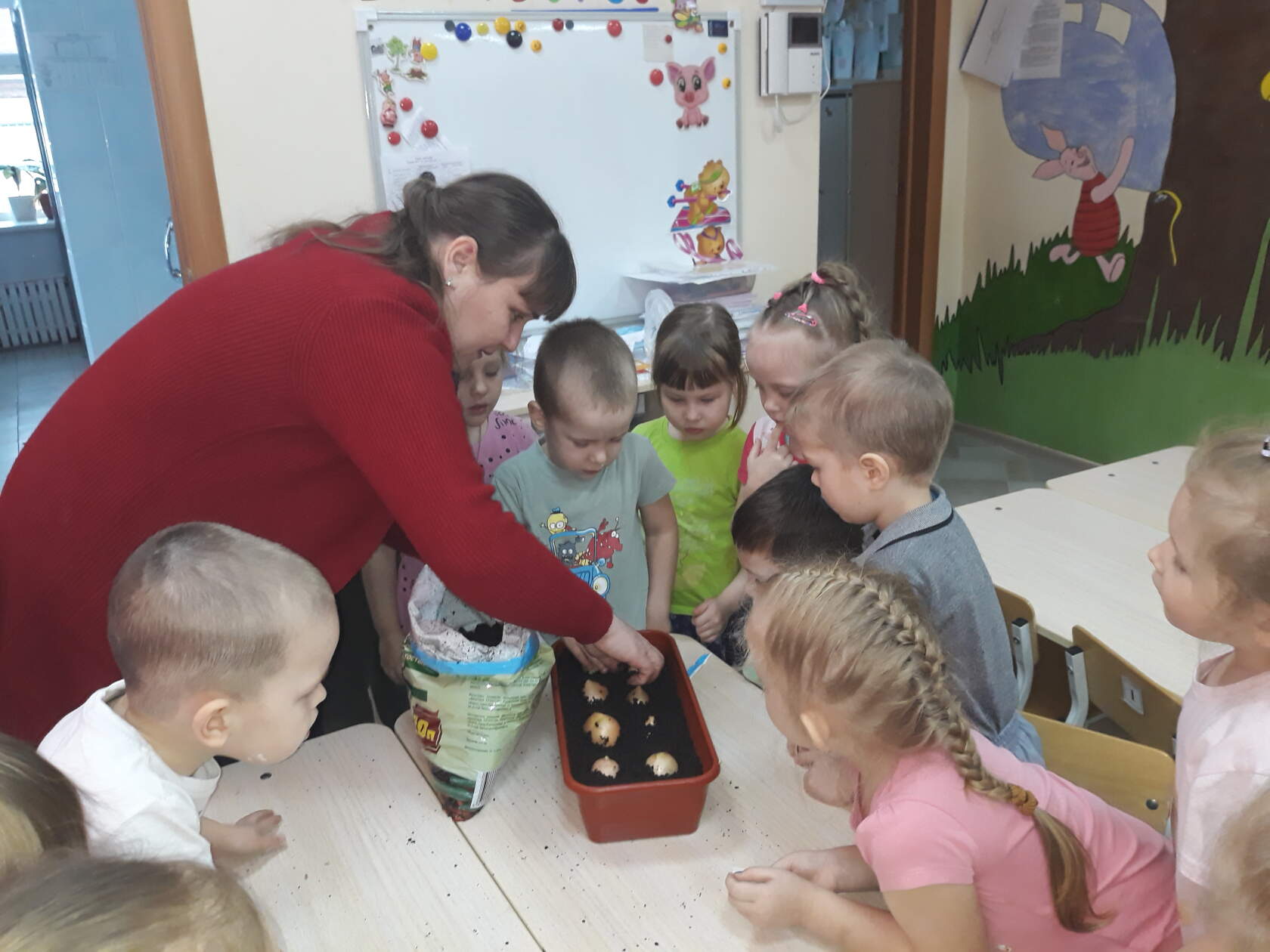 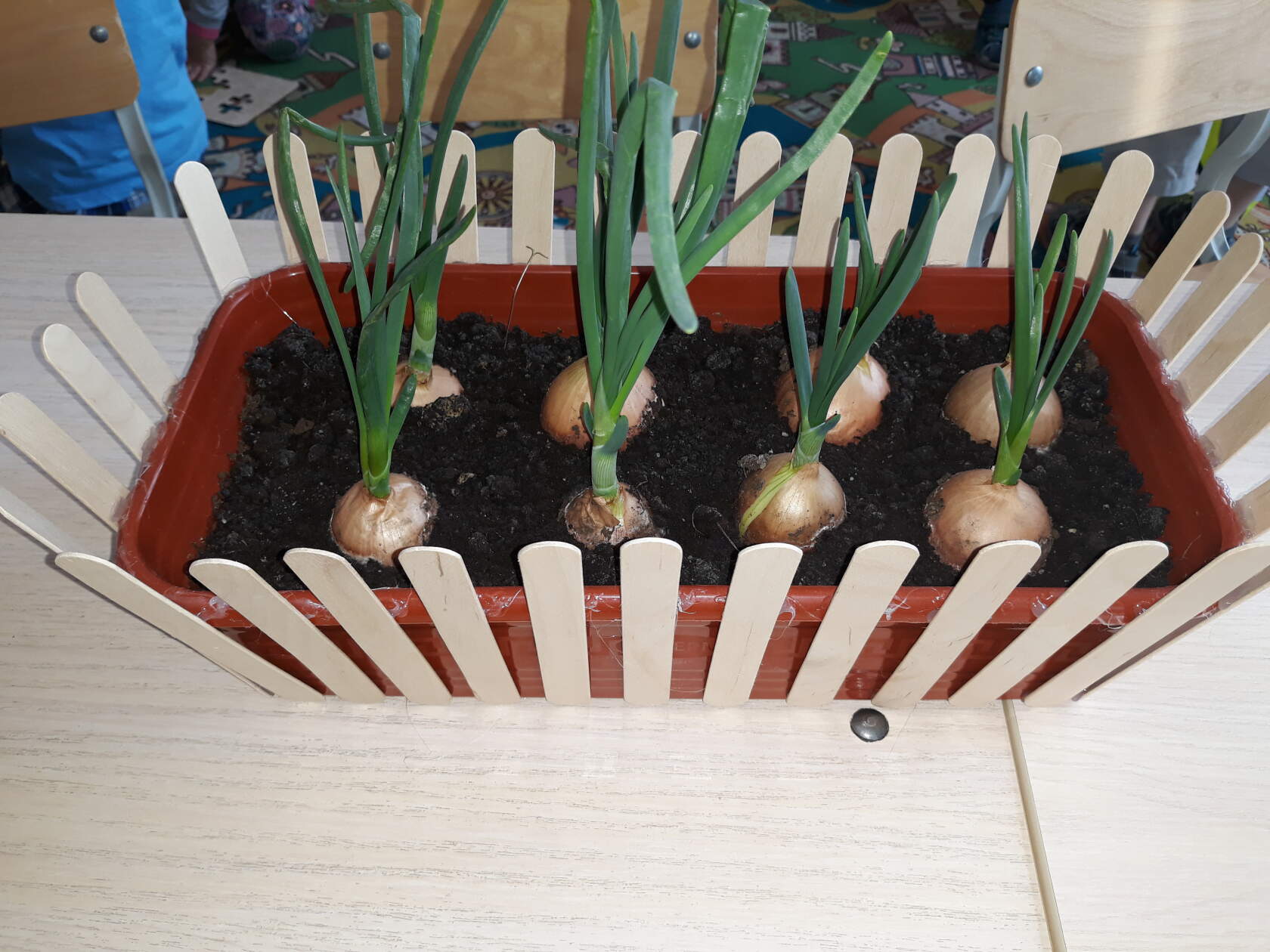 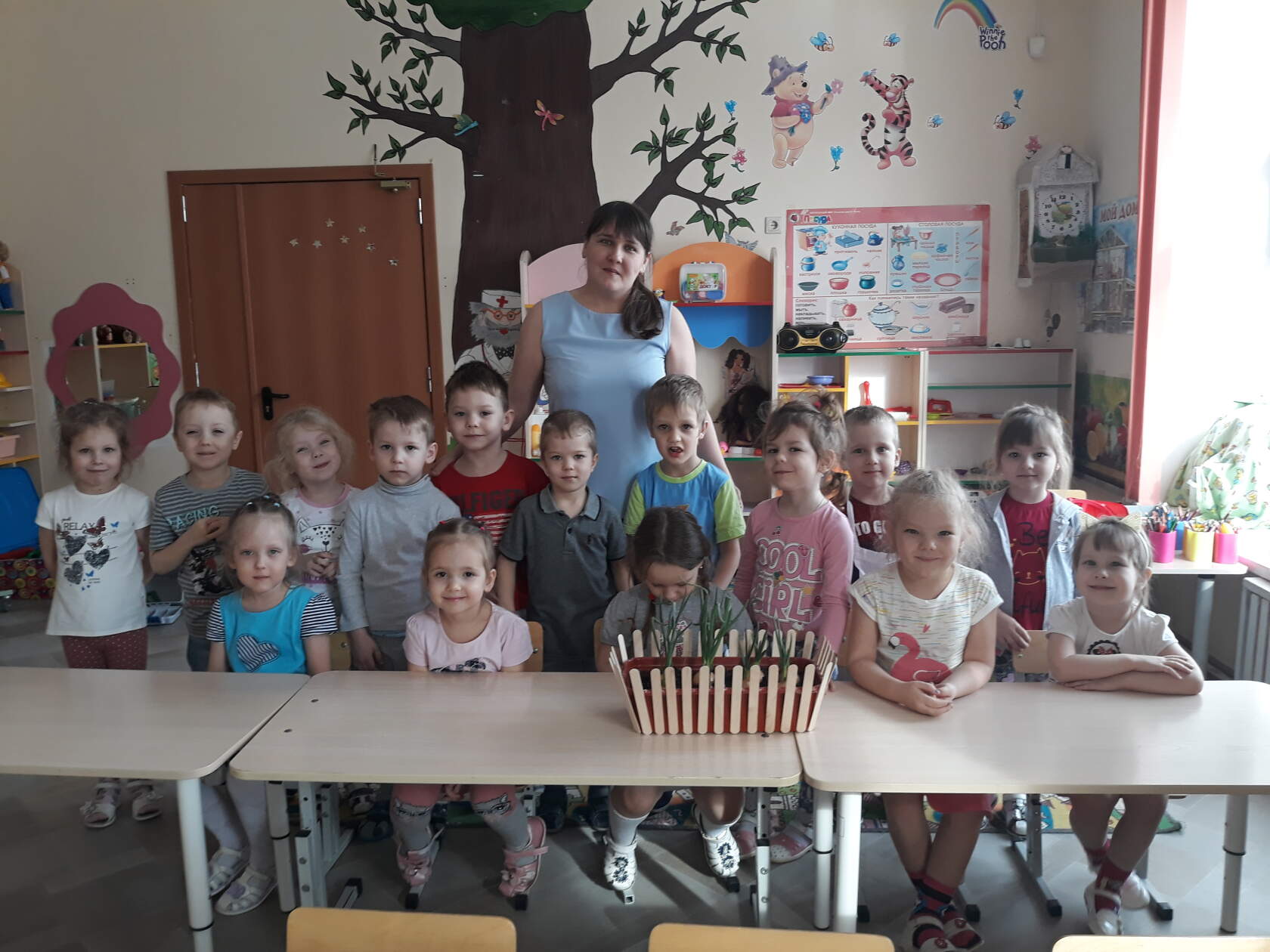